Distributed Systems
Time Clocks and Ordering of eventsDistributed Snapshots – Determining Global States
Dinesh Bhat - Advanced Systems
(Some slides from 2009 class)
CS 6410 – Fall 2010
Time, Clocks, and the Ordering of Events in a distributed System
Leslie Lamport
Author
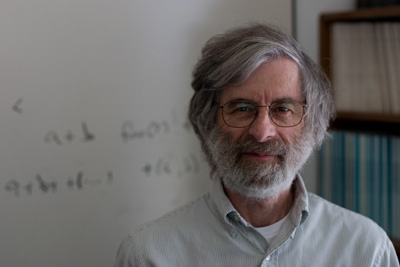 Leslie Lamport
B.S., M.I.T., 1960. (Maths)
Ph D, Brandein University, 1972
ACM SIGOPS Hall of Fame Award (2007) 
IEEE John von Neumann Medal (2008) 
Microsoft Research ( from 2001-present )
Outline

Introduction
Partial Ordering of Events
Logical Clocks and Total ordering
Distributed algorithm: An Example 
Strong Clock Condition using Physical Clocks
Discussion
Introduction
Defn 1 : Collection of nodes connected via network representing a single coherent system
Defn 2 : Collection of processes within a computer 
WHY DS ?
Resource sharing/
             Load Balancing
Computation speedup
Reliability
SW/HW preference
Data access
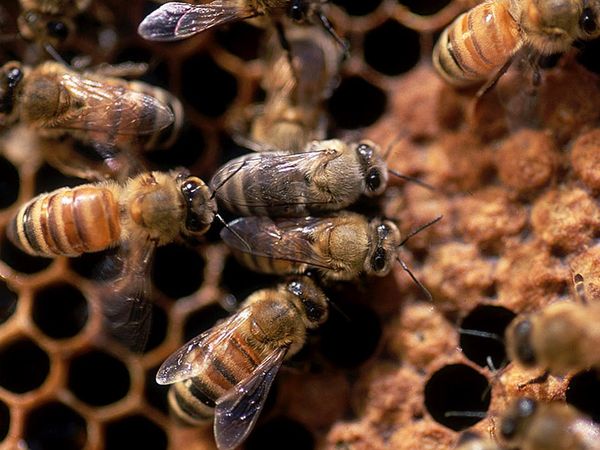 Introduction
Design issues in building a DS:
Transparency – the distributed system should appear as a conventional, centralized system to the user.
Fault tolerance – the distributed system should continue to function in the face of failure. 

Failure detection – in case of asynchronous DS, its hard to differentiate between message delay Vs lost message
Scalability – as demands increase, the system should easily accept the addition of new resources to accommodate the increased demand.
Introduction
Complexities in DS implementation :

Unpredictable order of events in a distributed system
	Problem 1- Update A needs to occur before update B
	
No global clock shared by processes – if there was any, FCFS could have solved all issues of event ordering

Some ordering could be implicit
Events in a single process happen in order
Message between processes must be sent before they are received

WHAT IS THE SOLUTION ???
Space Time diagram of events
Process 1
a 1
a 2
a3
a4
Time
Process 2
b1
b 2
Process 3
c 1
Events 

Send Event                    

Receive Event

Local event
Process
Process
Process
Partial Ordering of Events
Causal events satisfying relation  “Happens Before”
       a) Two local events of a process : a  b 
       b) Two endpoints of a same message : ab
       c) Transitive : If ab and bc, then ac

Concurrent events
        a  b, a and b run independently
Space Time diagram of events
Process 1
a 1
a 2
a3
a4
a5
Time
a6
Process 2
b1
b 2
b 3
b 4
b 5
Process 3
c 1
c 2
Logical Clocks to implement         Partial Ordering of events
Logical Clock = Way of assigning a number to an event

Following Clock condition should be satisfied for partial ordering :

If a  b, then C(a) < C(b)

“Converse is not true”
Logical Clocks to implement         Partial Ordering of events
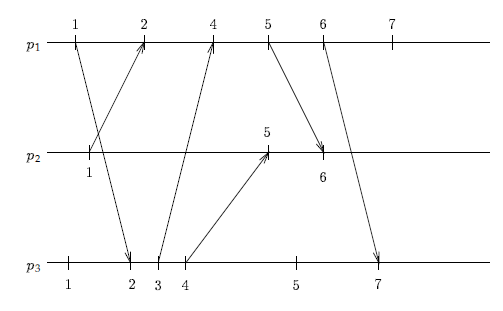 Logical Clocks(Contd..)
‘a’ and ‘b’ are local events, to hold C(a) < C(b),
Assign distinct numbers to every successive local events in incremental fashion
‘a’ and ‘b’ are send and receive events of message M, to hold C(a) < C(b),
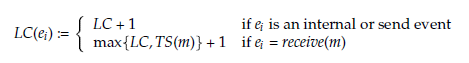 Total ordering of events
Useful in implementing a distributed system
Logical clocks could be extended to obtain total ordering
If C(a) == C(b) && P(a) < P(b), then a => b

Example : mutual exclusion problem
Multiple processes contending for one resource
Total Ordering of Events : Example
Step 1:  Pi Sends Request Resource
Pi sends Request Tm:Pi to Pj
Pi puts Request Tm:Pi on its request queue
T0:P1
T1:P1
P1
P2
P3
[Speaker Notes: Step 1:  Process Pi requests the resource.
Pi puts a request message (with the current timestamp and its ID) on its request queue.]
Total Ordering of Events : Example
Step 1:  Pi Sends Request Resource
Pi sends Request Tm:Pi to Pj
Pi puts Request Tm:Pi on its request queue
T0:P1
T1:P1
P1
request
request
T1:P1
T0:P1
P2
P3
Time, Clocks, and the Ordering of Events in a Distributed System
[Speaker Notes: Step 1:  Process Pi requests the resource.
Pi sends the request to every other process Pj.]
Total Ordering of Events : Example
Step 2:  Pj Adds Message
Pj puts Request Tm:Pi on its request queue
Pj sends Acknowledgement Tm:Pj to Pi
T0:P1
T1:P1
P1
P2
P3
T0:P1
T1:P1
Time, Clocks, and the Ordering of Events in a Distributed System
[Speaker Notes: Step 2:  Each process Pj sends acknowledgement to Pi.
Each Pj puts the request message on its request queue]
Total Ordering of Events : Example
Step 2:  Pj Adds Message
Pj puts Request Tm:Pi on its request queue
Pj sends Acknowledgement Tm:Pj to Pi
T0:P1
T1:P1
P1
ack
ack
T3:P3
T2:P2
P2
P3
T0:P1
T1:P1
Time, Clocks, and the Ordering of Events in a Distributed System
[Speaker Notes: Step 2:  Each process Pj sends acknowledgement to Pi.
Pj sends an acknowledgement message (with the current timestamp and its ID) to Pi]
Total Ordering of Events : Example
Step 3:  Pi Sends Release Resource
Pi removes Request Tm:Pi from request queue
Pi sends Release Tm:Pi to each Pj
P1
P2
P3
T0:P1
T1:P1
Time, Clocks, and the Ordering of Events in a Distributed System
[Speaker Notes: Step 3:  Release Resource
Pi removes any of its own request message from its request queue]
Total Ordering of Events : Example
Step 3:  Pi Sends Release Resource
Pi removes Request Tm:Pi from request queue
Pi sends Release Tm:Pi to each Pj
P1
release
release
T5:P1
T4:P1
P2
P3
T0:P1
T1:P1
Time, Clocks, and the Ordering of Events in a Distributed System
[Speaker Notes: Step 3:  Release Resource
Pi sends a release resource message to each Pj]
Total Ordering of Events : Example
Step 4:  Pj Removes Message
Pj receives Release Tm:Pi from Pi
Pj removes Request Tm:Pi from request queue
P1
P2
P3
Time, Clocks, and the Ordering of Events in a Distributed System
[Speaker Notes: Step 4:  Remove Message
Pj removes any request resource message from its request queue.]
Anomalous behavior
P1
T1:P2
T3:P3
T3:P3
T1:P2
P2
P3
T2:P2
Solution 1 :
Attach a timestamp with T2:P2
Solution 2 : Physical Clocks
Board diagram
Discussion
Proof of concept
Defines event ordering in distributed systems
Building systems on top of Specifications, Set of assumptions ( No node failures, reliable channels )
Logical Clock counters – overflow issues ?
Set of assumptions were strong ?
K. Mani Chandy  and Leslie Lamport
Distributed Snapshots
Authors
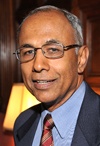 Leslie Lamport
K Mani Chandy
Simon Ramo Professor, CalTech
     (since 1987)
Ph D, MIT, 1969
Honeywell, IBM, UT Austin
IEEE Koji Kobayashi Award (1987) 
Event driven architecture( marketed by Avaya )
Outline

Motivation
Cuts and Consistent cuts
Distributed system model
Distributed Snapshots
Global State Detection Algorithm
Properties of recorded Global state
Stability Detection
Motivation and Goals
A process in a DS determines the global state of the system which is useful in detecting stability of the system
Challenges :
Communication delay
Relative speeds of computations differ

Stable properties examples:
		- Computation is terminated
		- kth computational phase is terminated
		- System is deadlocked

State detection algorithm is similar to capturing panoramic view of migrating birds
Composite picture should be meaningful
Moving birds add complexity to the process
Distributed System Model
State of processes and Channels
States of processes and Channels are defined by events and messages respectively

Event e = <p, s, s’, M, c>
		- process p
		- s and s’ are states
		- channel c and message M
Cuts and Consistent Cuts
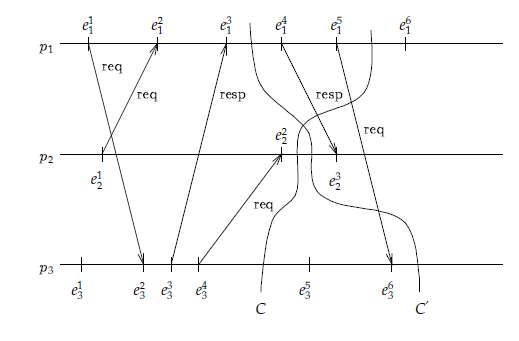 Consistent Global State
A cut C is consistent if for all events e and e’


Intuitively if an event is part of a cut then all events that happened before it must also be part of the cut
A consistent cut defines a consistent global state
Assumptions
Processes do not fail 
Reliable communication channels
FIFO delivery between a pair of processes
Channels have infinite buffers
Distributed System Model
Single Token System – compute global states
In P
In c
P
Q
P
Q
P
Q
P
Q
In c’
In Q
Distributed System Model
P
P
P
P
Q
Q
Q
Q
Nondeterministic System
Global state:  S3
Global state :  S0
Event
P receives M’
Event
P sends M
Global state :  S1
Event
Q sends M’
Global state :  S2
Global State Detection Algorithm
Marker Snapshot Protocol
P records its state and pushes an empty marker M on all outgoing channels 
Q, when receives a marker M along its incoming channel c,
If it was not in recording state, 
Start recording Q’s state
Record c’s state as empty state
Pushes the Marker M onto all its outgoing channels
If it was already in recording state, 
Stops recording on incoming channel c, and records the state of c as the sequence of messages received since Q started recording and before Marker M is received on this channel
	
 	When Q receives markers on all its incoming channels, stop recording the state of Q and its incoming channels and ‘call it a day’ for Q.
Properties of recorded global state
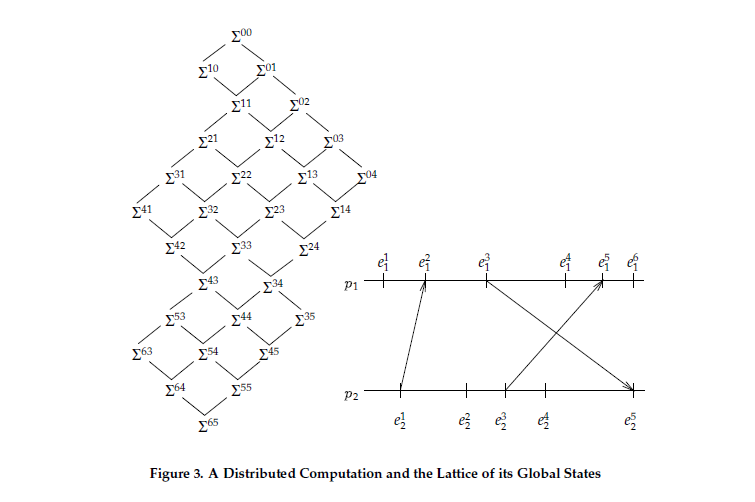 Stability Detection
Algorithm
Start:	definite=false,  y(S0)=false
Repeat:	record S*,  definite=y(S*)
Implications of “definite”
definite == false:	can not say YES/NO stability
definite == true:	stable property at termination
Correctness
S0 can lead to S*, S* can lead to St
for all j:  y(Sj) = y(Sj+1)
Discussion
???
Other References
WikiPedia
http://www.cs.cornell.edu/courses/cs4410/2008fa/
Consistent Global States of Distributed Systems: Fundamental Concepts and Mechanisms